Teaching Method of Integrated Control in Sports
运动中综合控制的教学法
Reporter: Zeng Lin, Li Zhengrui

汇报人：曾林 李政锐
Control competition and training impact

控制竞争和培训影响
01
CONTENT
Control the athlete's readiness

控制运动员的准备状态
02
目录
Control environmental factors

控制环境因素
03
The first part
第一部分
Control competition and training impact

控制竞争和培训影响
Control competition and training impact

控制竞争和培训影响
1.Control the outcome of a match
控制比赛结果
Evaluate the validity of performance over a certain (usually one year) training cycle. An athlete is considered athletic if his performance fluctuates within a 2-3% range.

评估某个（通常为一年）训练周期中比赛表现的有效性，如果运动员的比赛成绩波动在2-3％的范围内，他就处于运动状态。
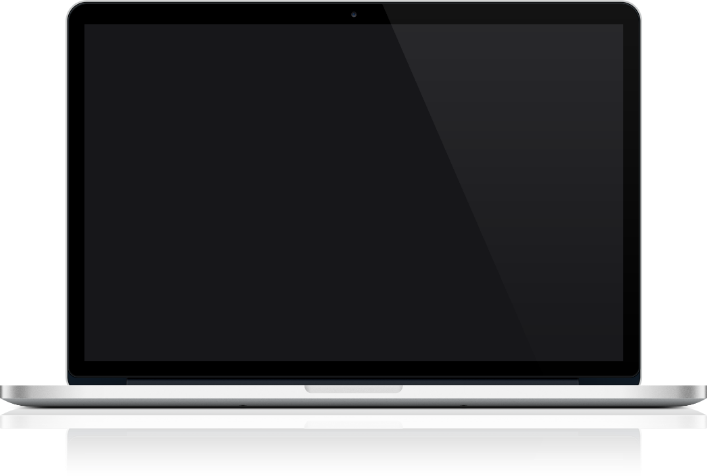 2.Measure and evaluate the effectiveness of competitive activities
衡量和评估竞争活动的有效性
Modern measurement and computer technology can record many different indicators of competitive exercise and competitive activity.

现代测量和计算机技术可以记录竞争锻炼和竞争活动的许多不同指标。
The main contents of integrated control and its types
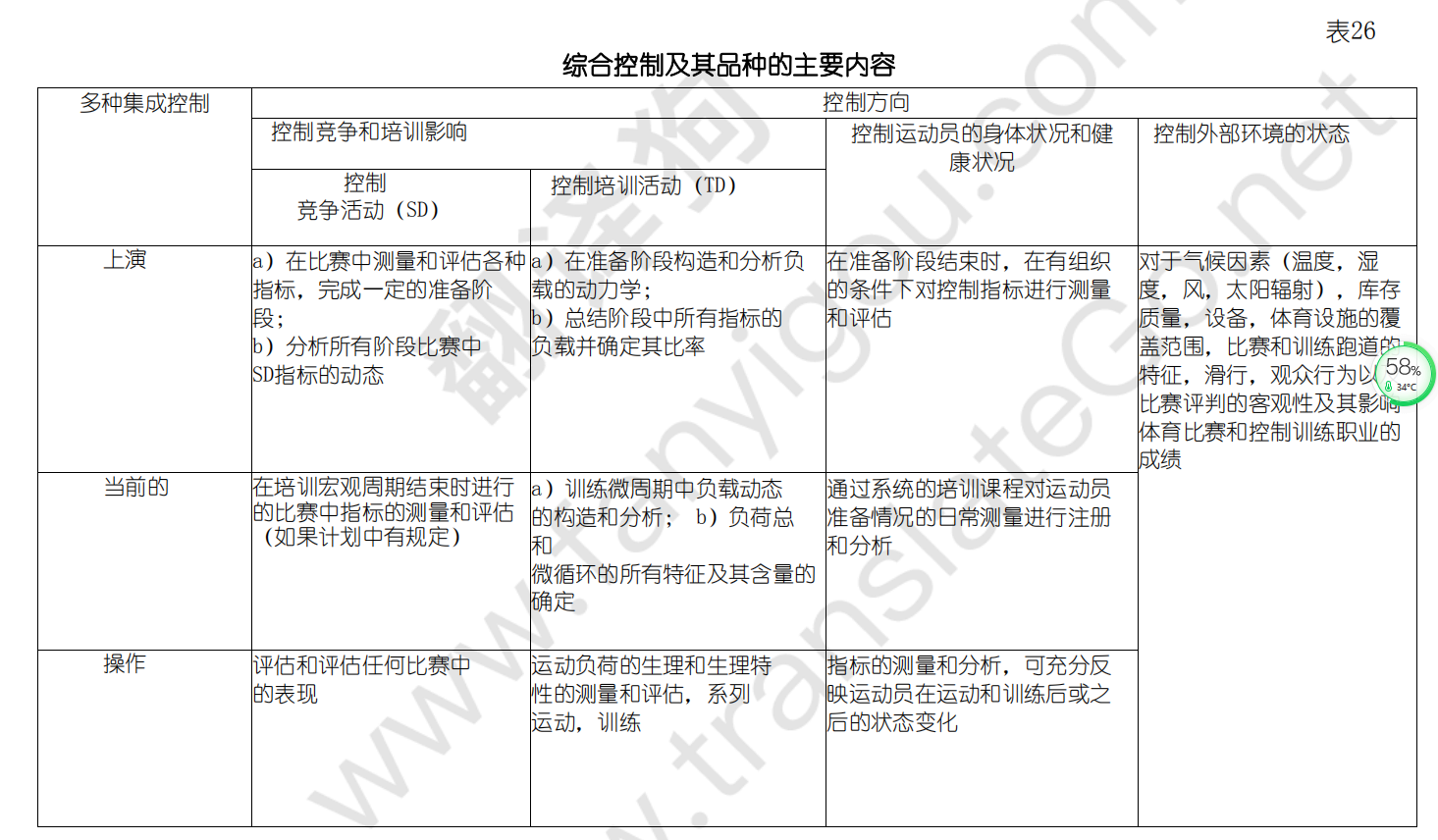 The second part
第二部分
Control the athlete's readiness

控制运动员的准备状态
During testing or during competition, the physical condition of the athletes is evaluated:

在测试过程中或比赛过程中，对运动员的身体状况进行评估：
01
Assess specific physical attributes: strength, speed, endurance and flexibility

评估特殊身体素质：力量，速度， 耐力和柔韧性
02
Assess technical and tactical readiness: monitor the use of skills and tactics by visual and instrumentation

评估技术和战术准备情况：通过视觉和仪器检测运动员技术和战术的运用情况
03
Assess mental state and behavior during the game

评估比赛中的心理状态和行为
The third part
第三部分
Control environmental factors

控制环境因素
AthLETES 'sports level is very high, but the performance is not ideal due to the influence of external factors (climate, sports venues and equipment, spectators and judges, food and accommodation, etc.). Only by evaluating the influence of these external factors on the process of competition and training activities, can we have a complete understanding of the athletes' preparation level.
运动员的运动水平很高，但因外部因素（气候、运动场地和器材、观众和裁判、饮食和住宿等）影响导致成绩不理想，通过评估这些外部因素对比赛和训练活动过程的影响，才可能完整地了解运动员的准备水平。
1.Information received from athletes (about health, attitudes towards what is happening, emotions, etc.)

从运动员那里获得的信息（关于健康，对正在发生的事情的态度，情绪等）
2.Information about the athlete's behavior (what competitive behavior was performed, how it was performed, technical mistakes, etc.)

有关运动员行为的信息（进行了哪些竞技行为，如何进行，技术上的失误等）
3.Data on the effects of emergency training (the magnitude and nature of competition under the influence of individual body loads)

有关紧急训练效果的数据（在单个身体负荷的影响下，竞争性的大小和性质）
4.Information on cumulative training effects (changes in athletes' physical fitness)

有关累积训练效果（运动员身体素质的变化）的信息
Thank you for listening to
感谢聆听